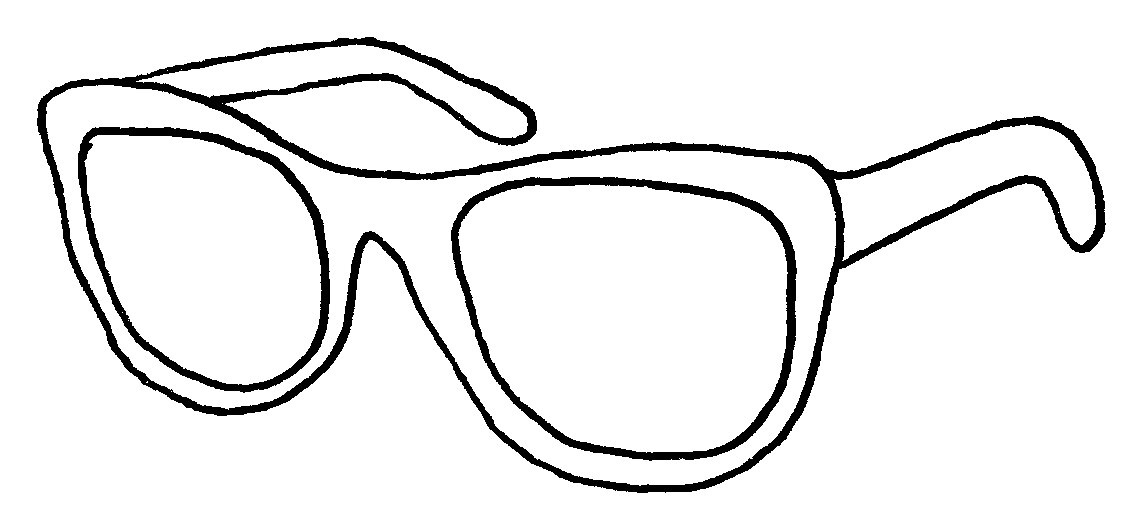 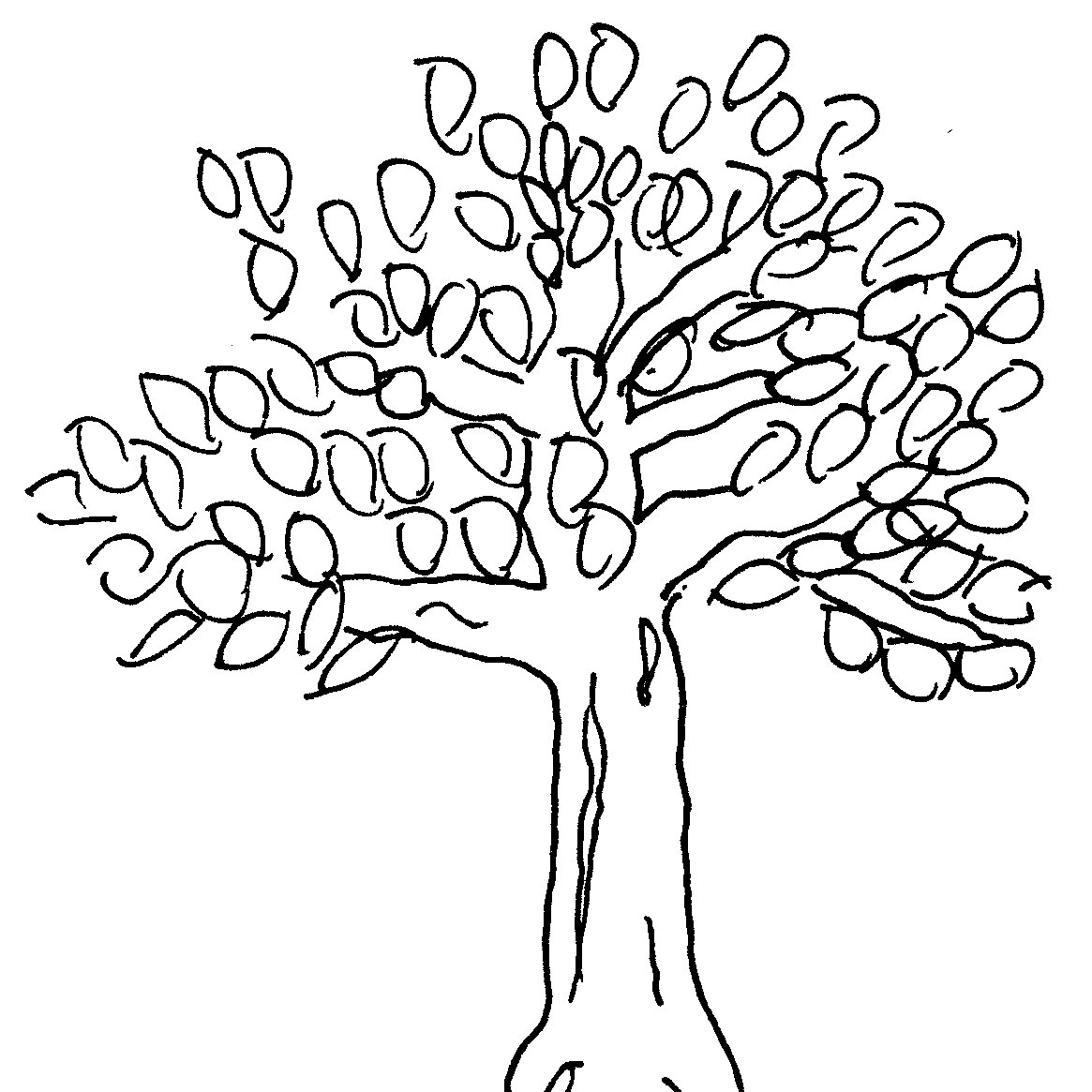 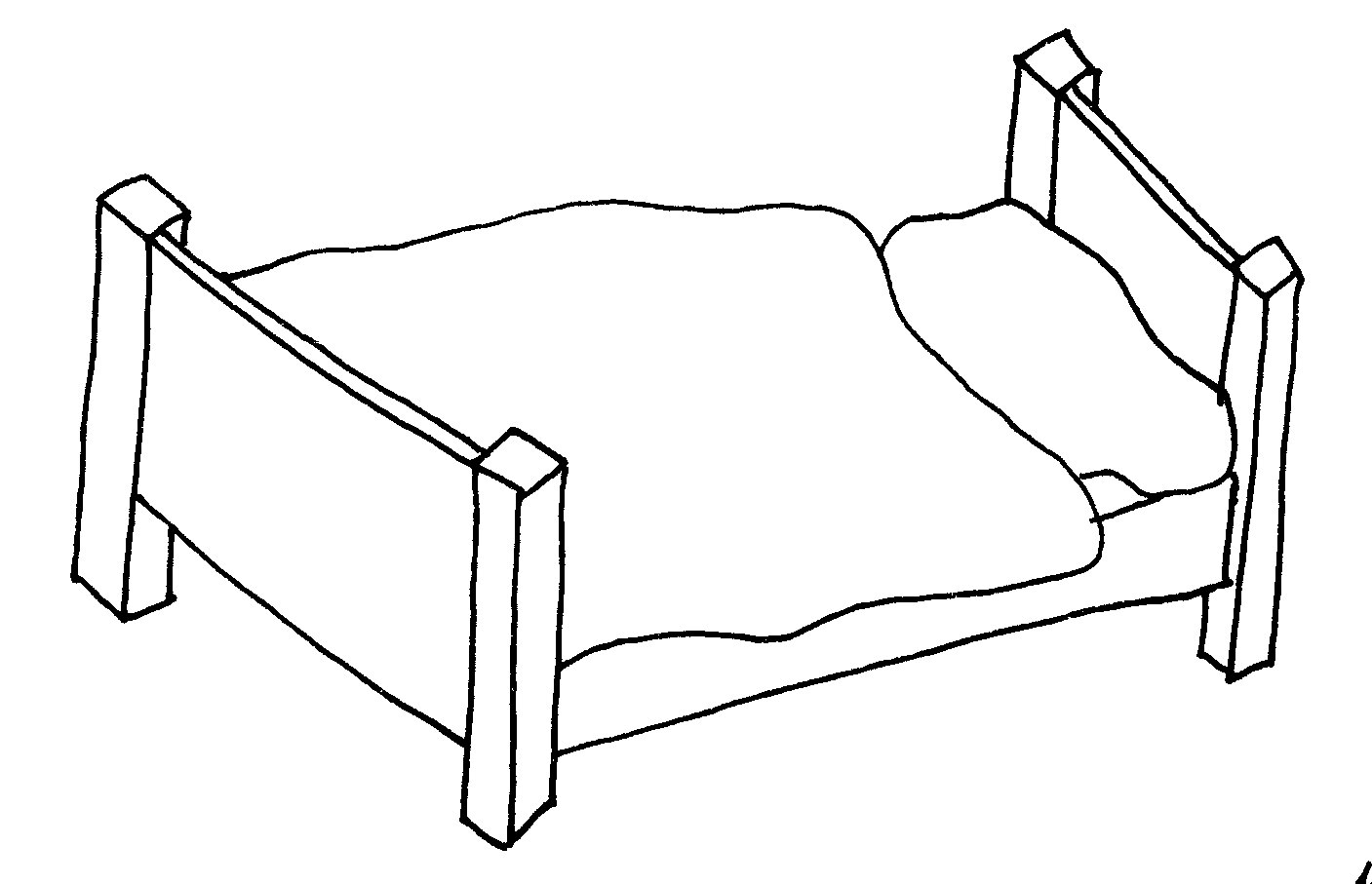 Roboter lesen
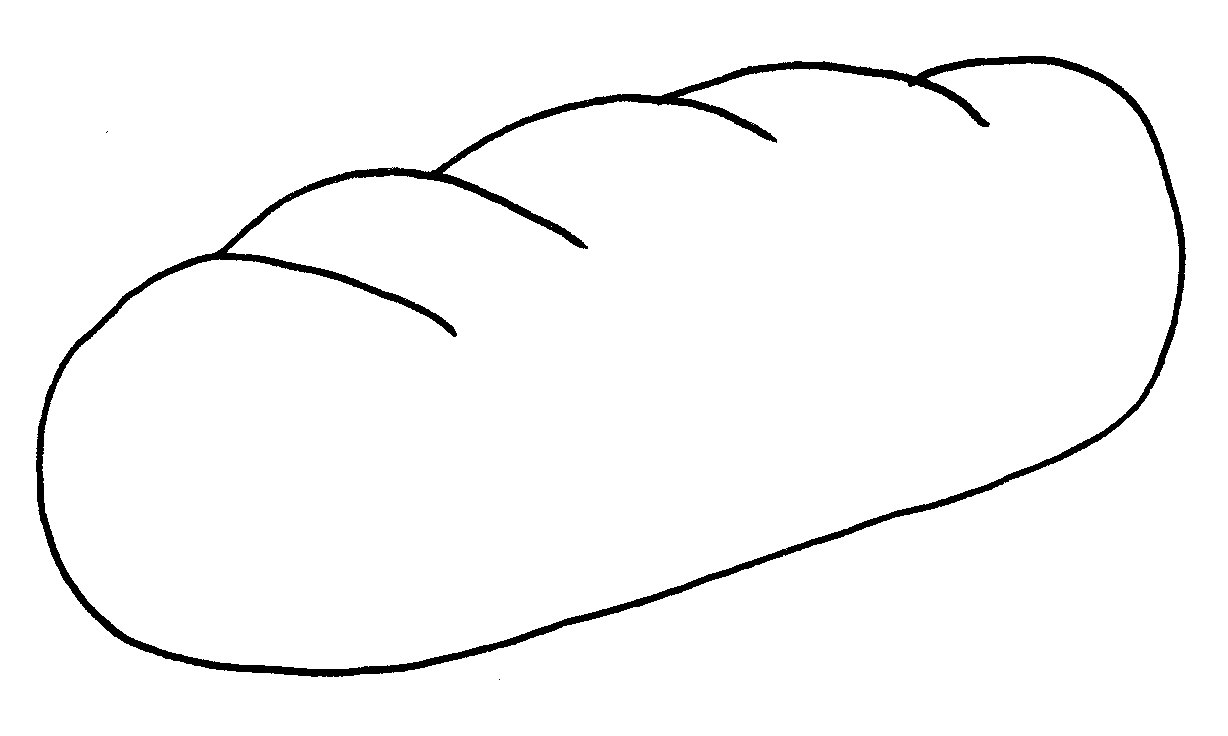 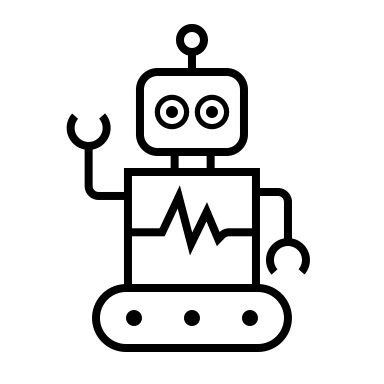 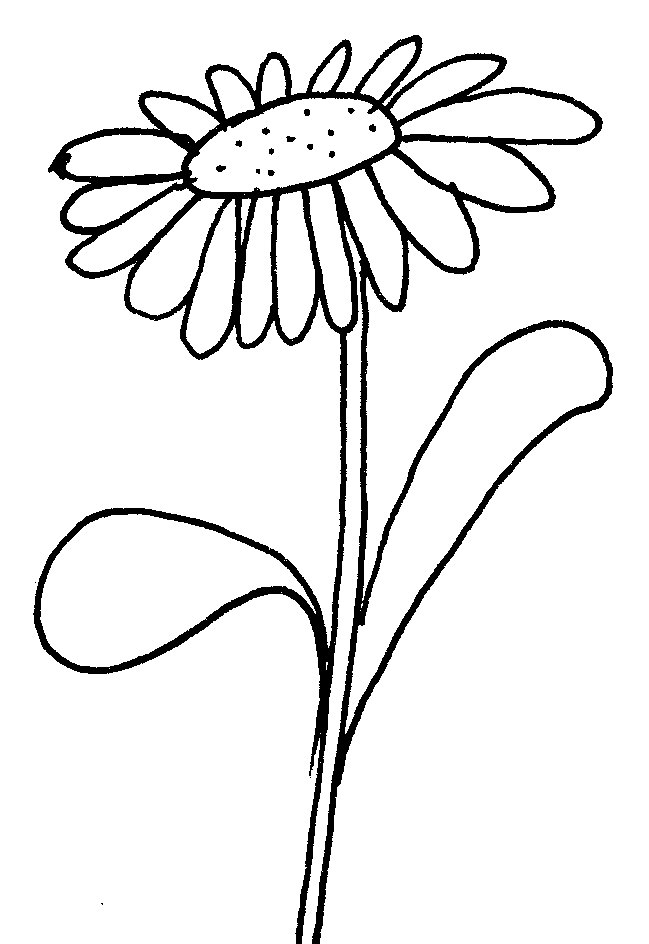 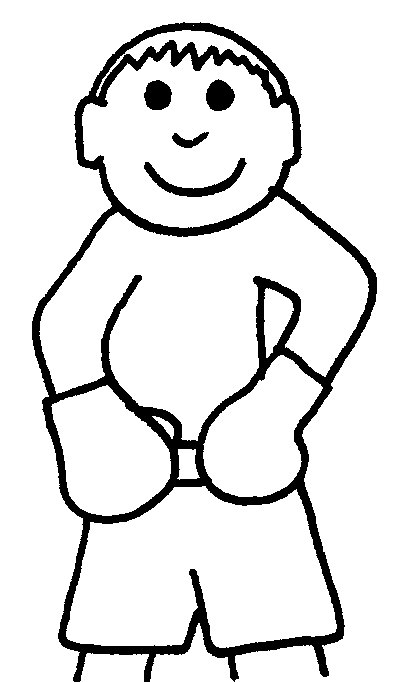 Wörter mit B 
Max  11 Punkte
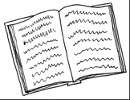 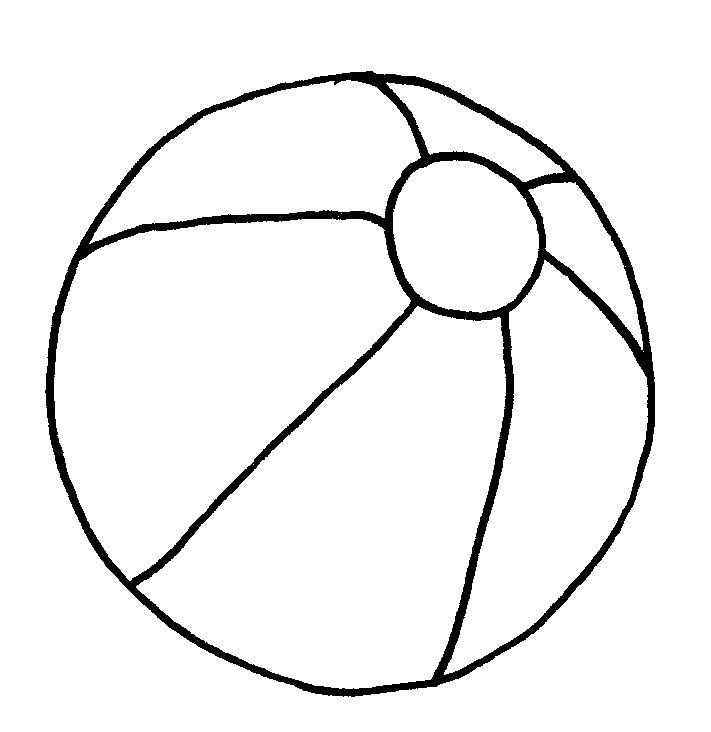 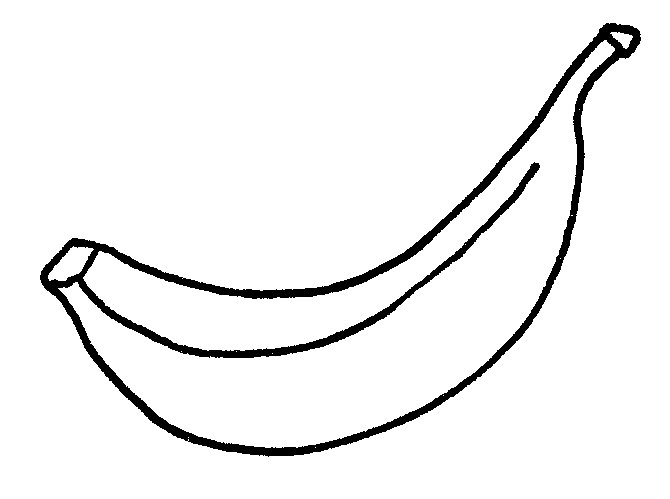 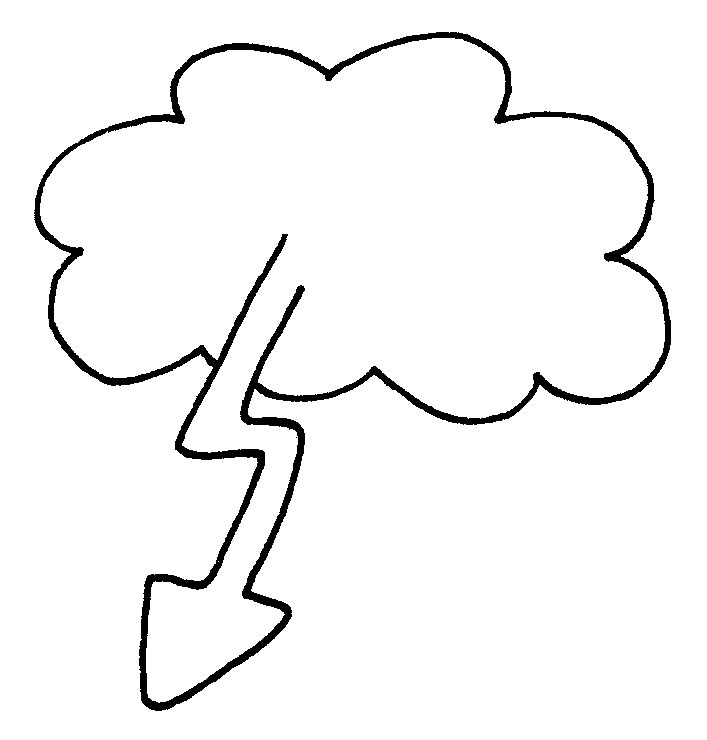 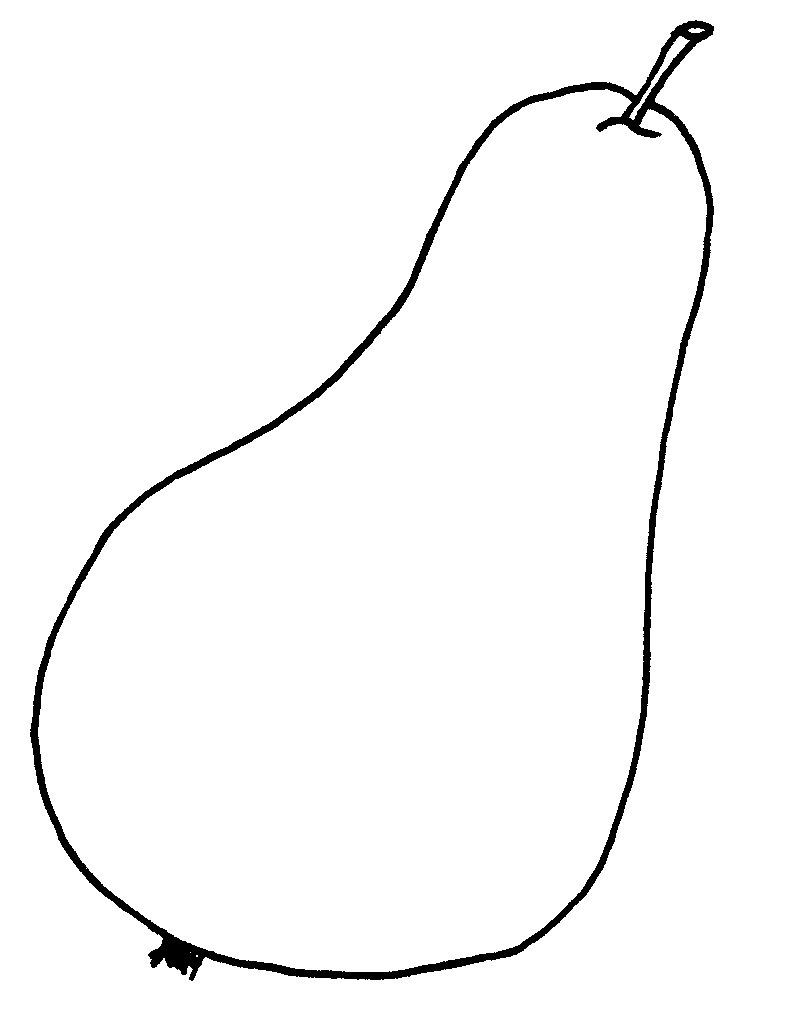 Bir
ne
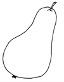 Birne
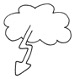 Blitz
Blitz
ll
B
a
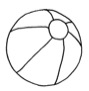 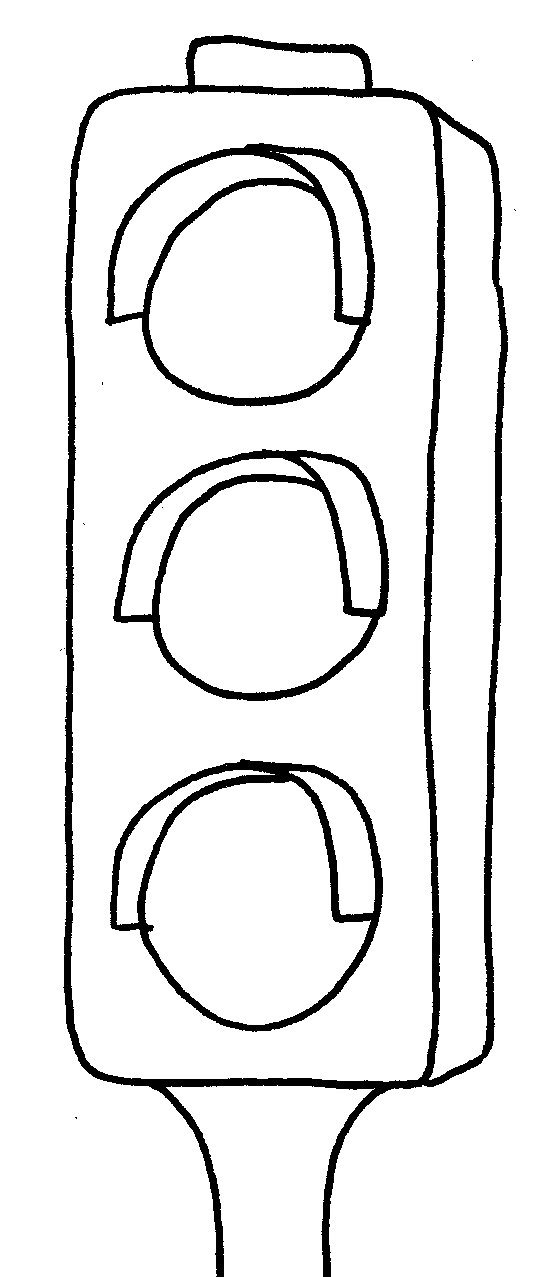 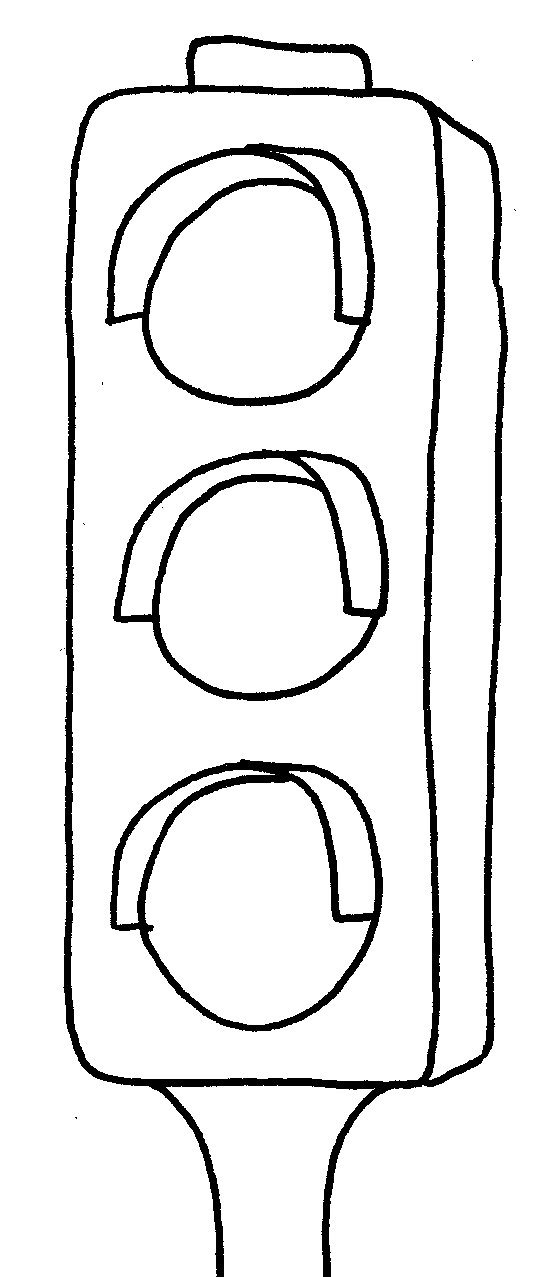 Ball
m
B
au
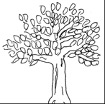 Baum
ne
Ba
na
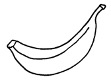 Banane
Buch
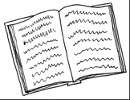 Buch
tt
B
e
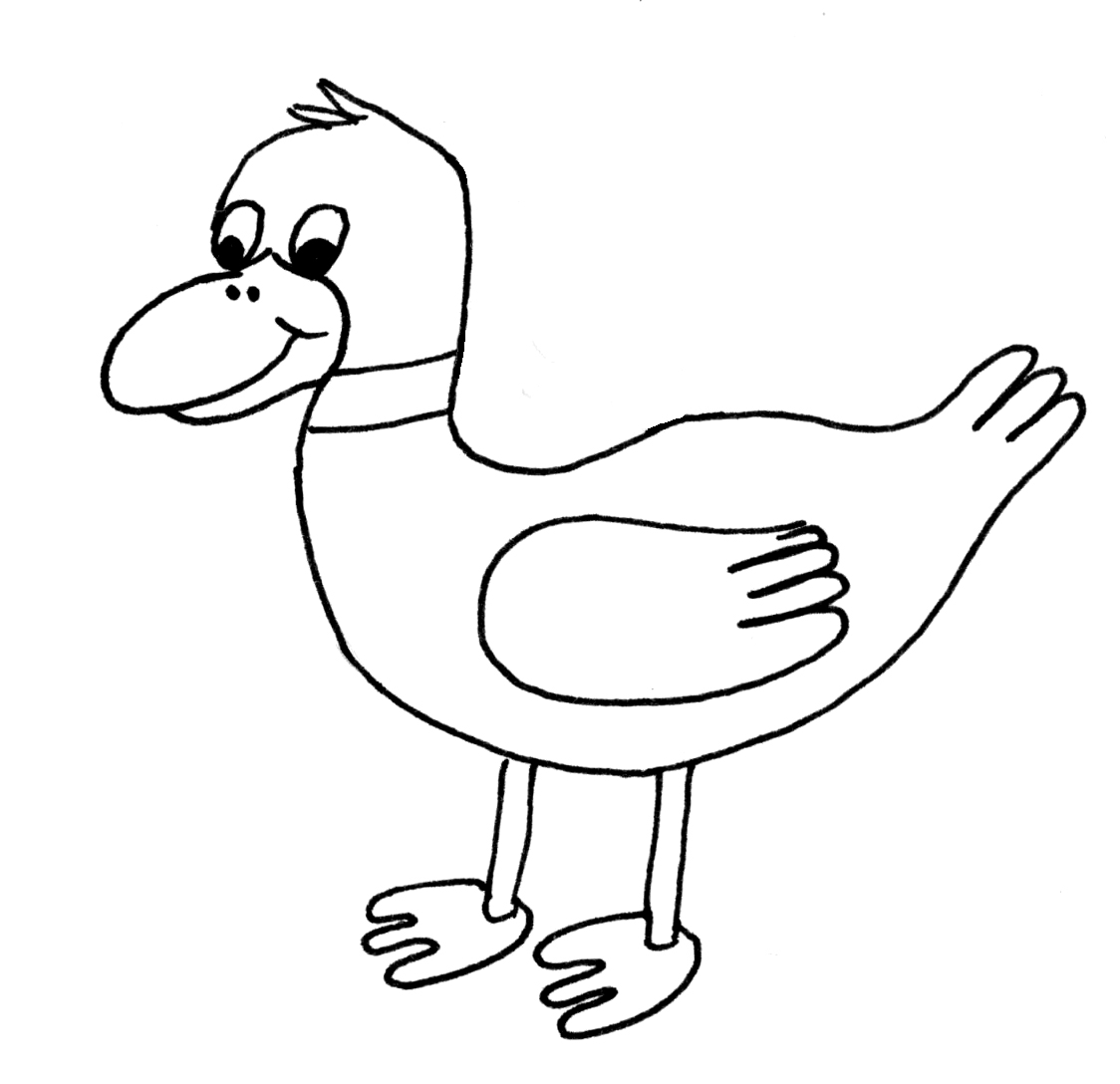 Bett
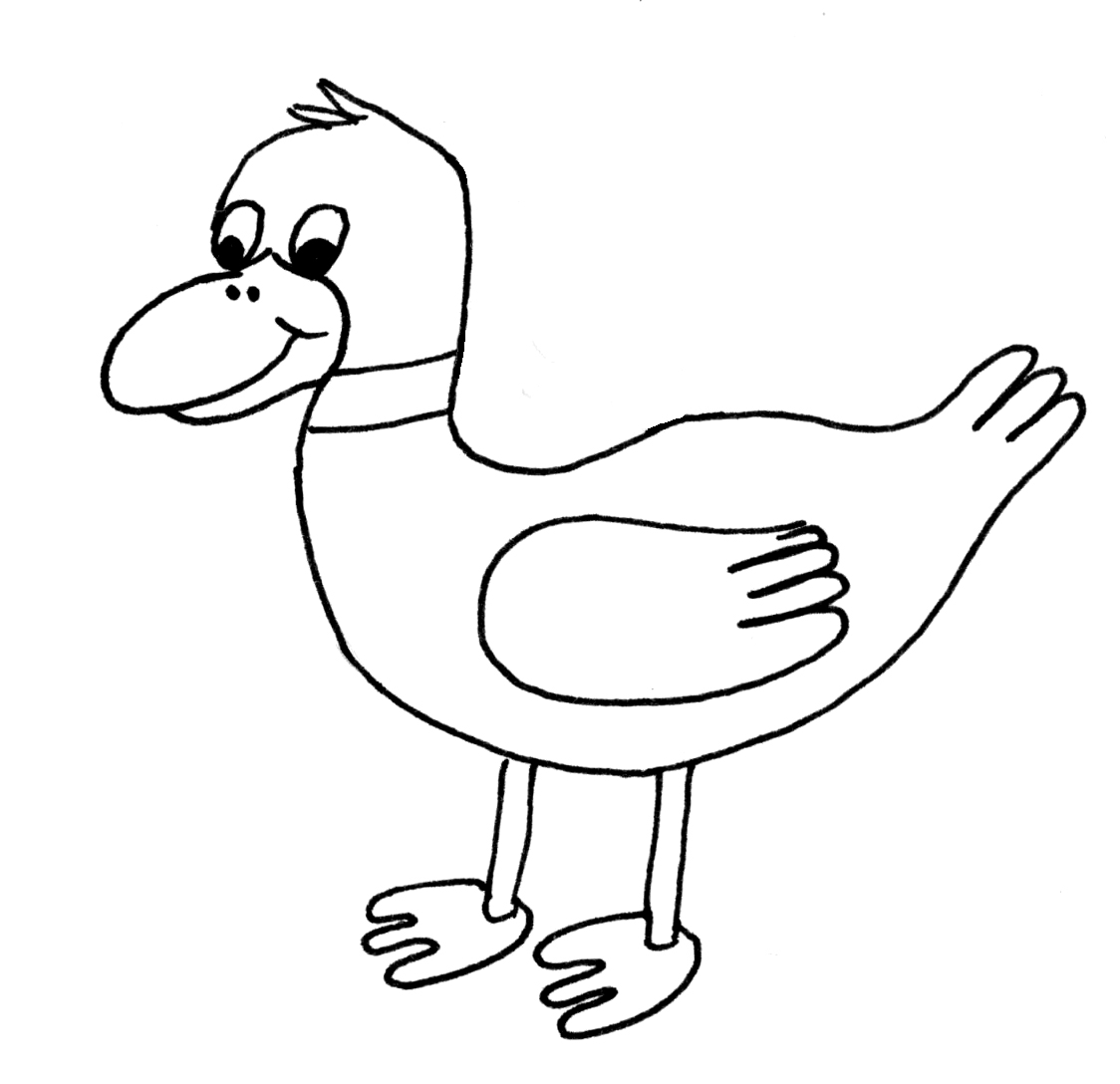 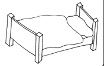 Brot
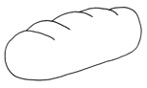 Brot
Blu
me
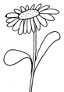 Blume
Bril
le
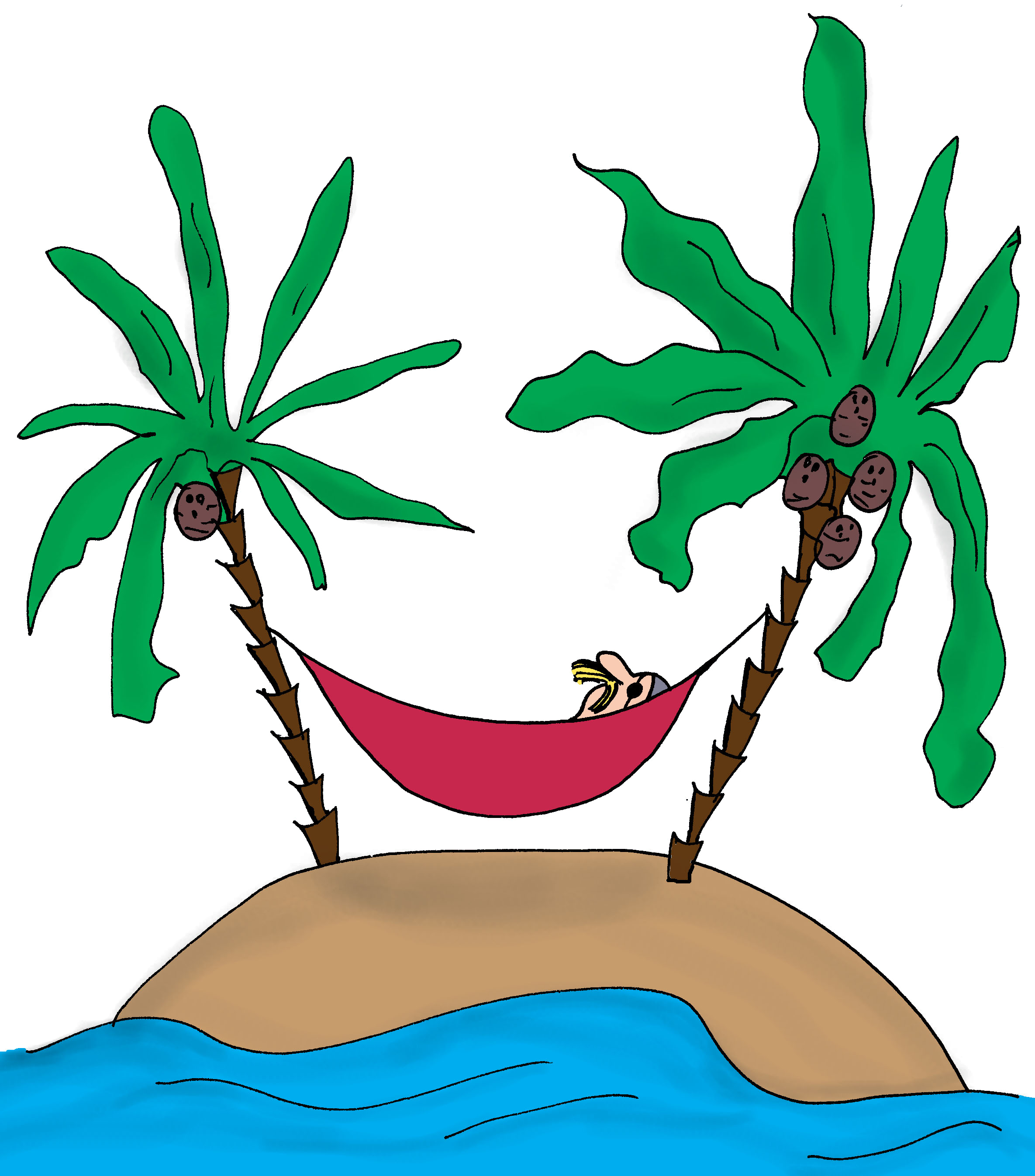 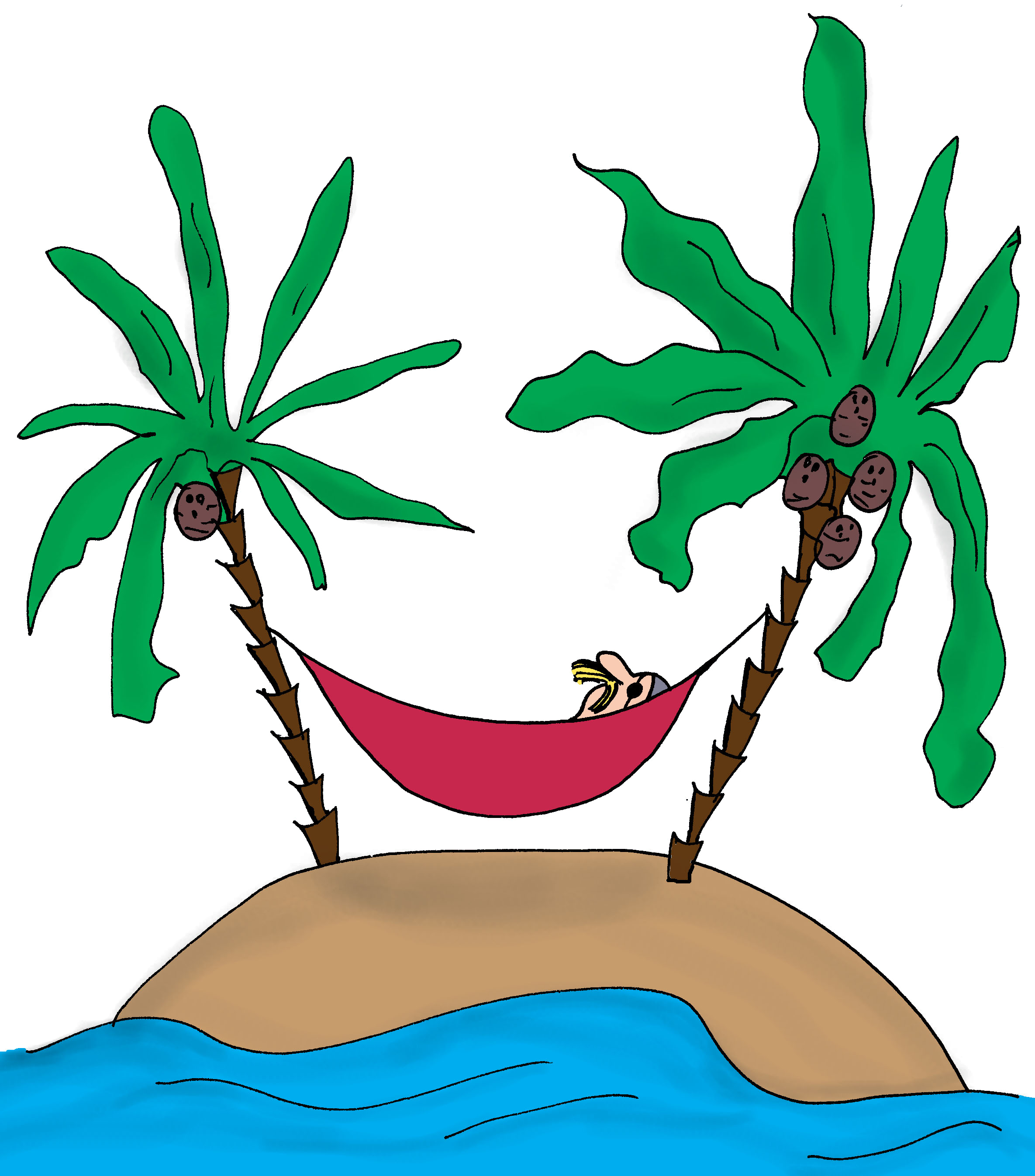 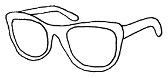 Brille
Box
er
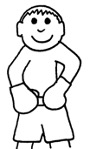 Boxer
B
Silbenbögen
Vokale markieren
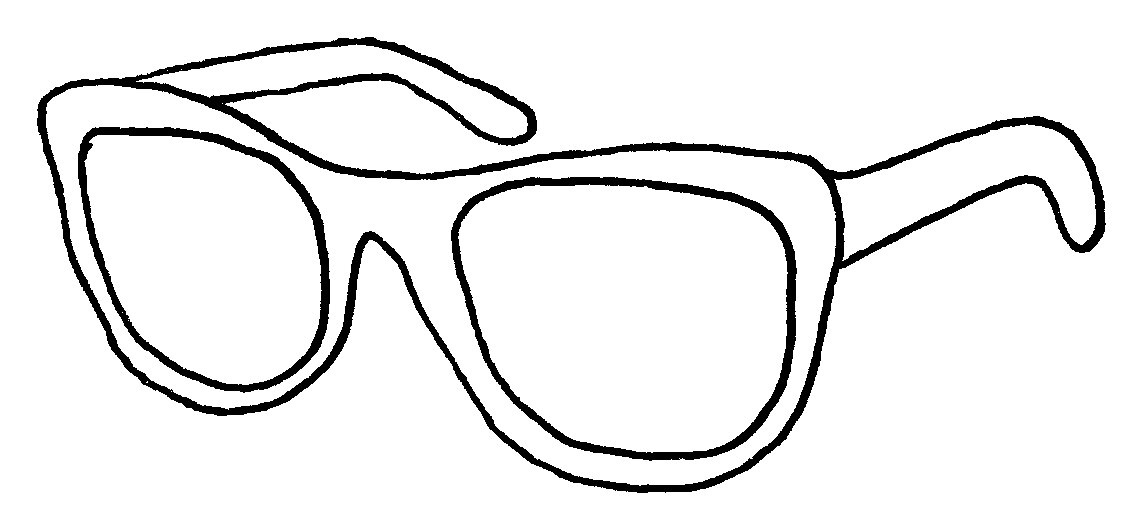 Schreibe
und male!
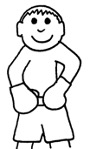 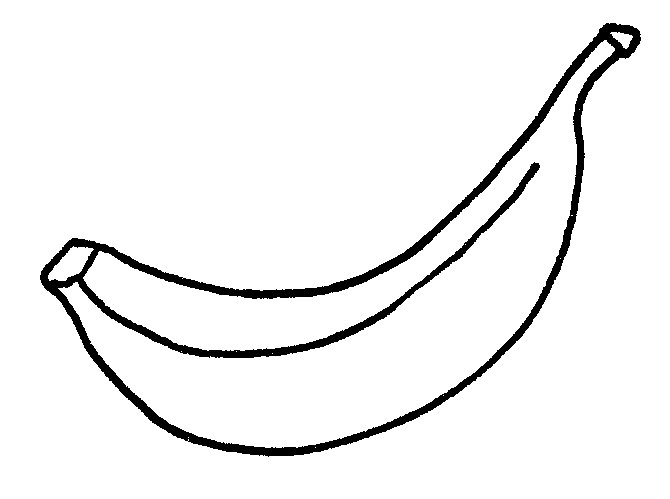 die Banane
der Blitz
das Buch
die Blume
die Brille
der Boxer
das Bett
der Ball
das Brot
die Birne
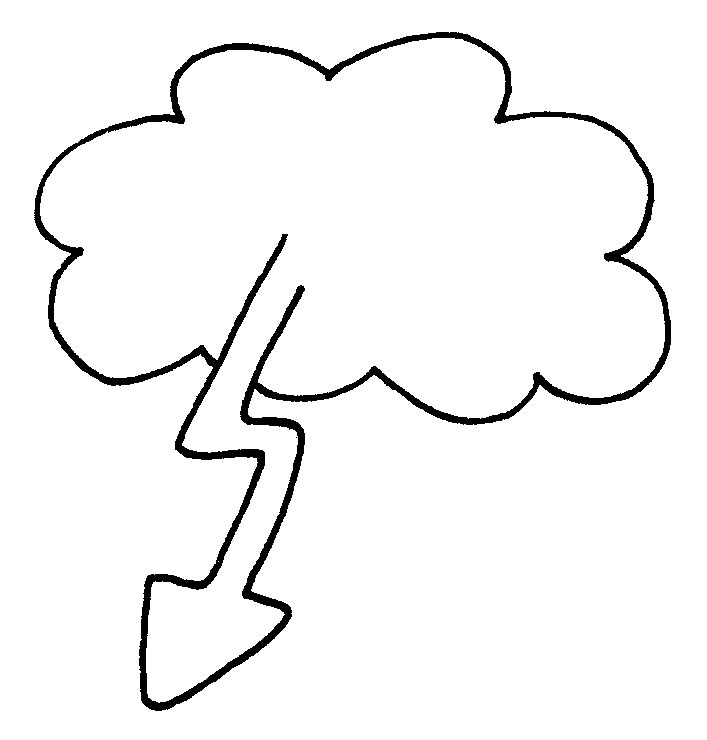 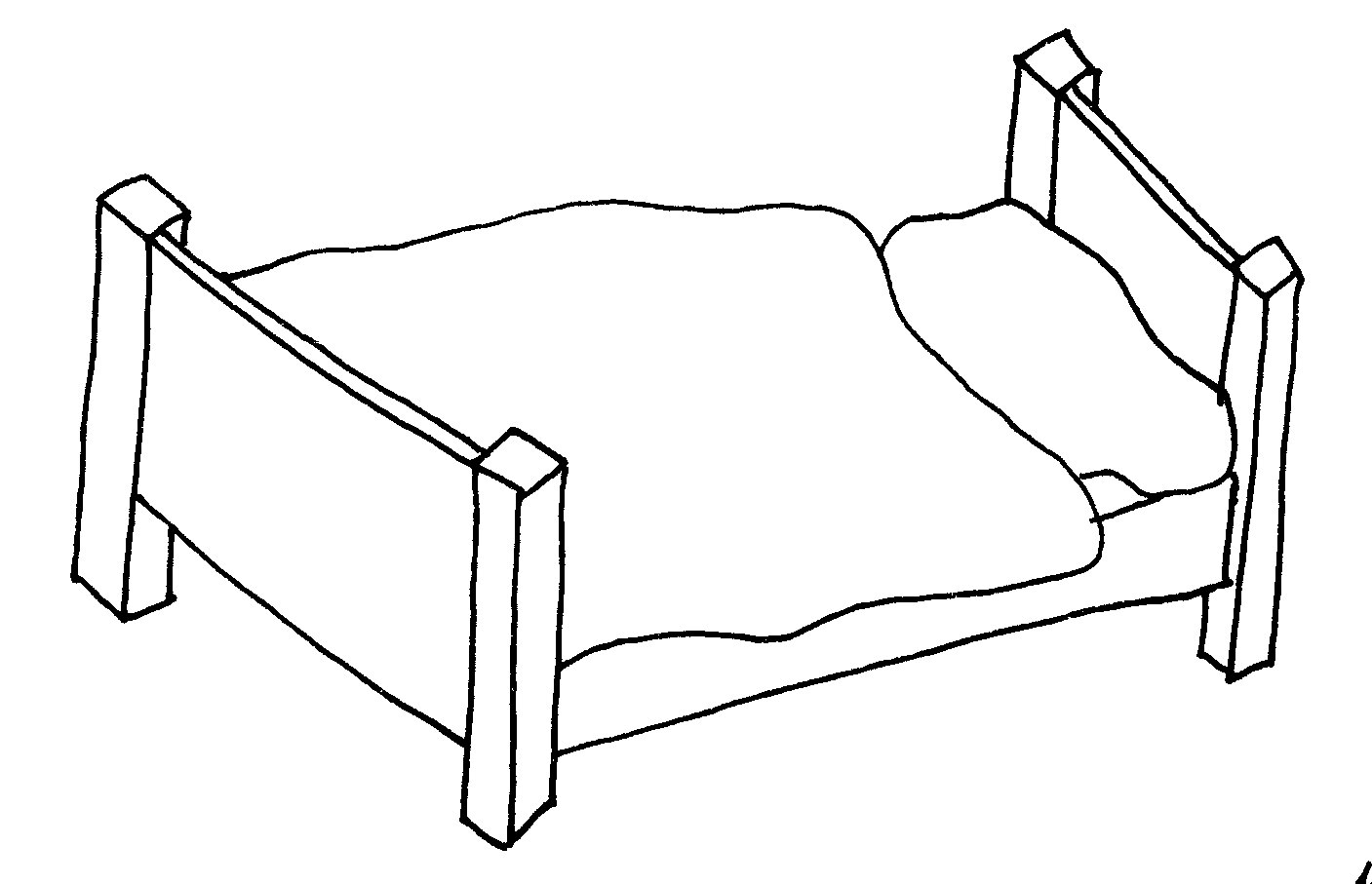 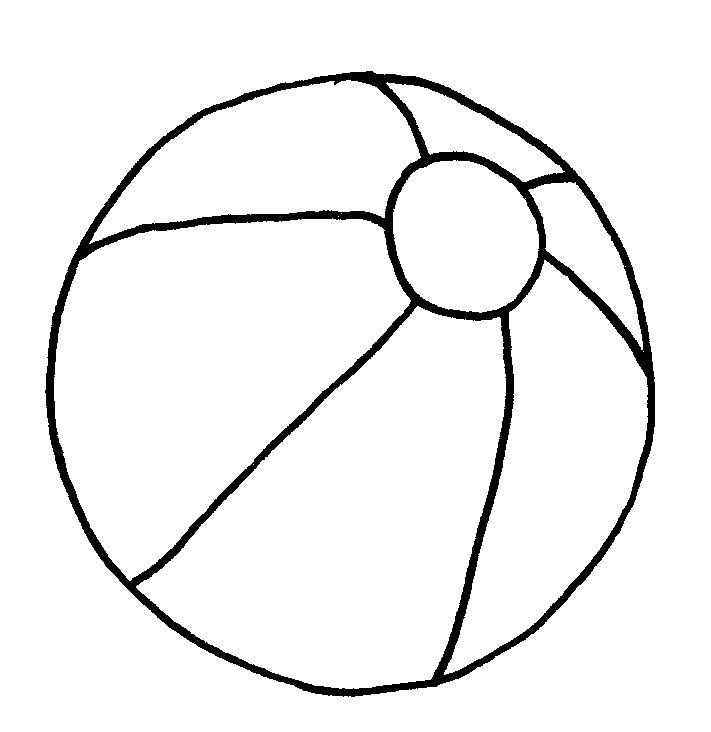 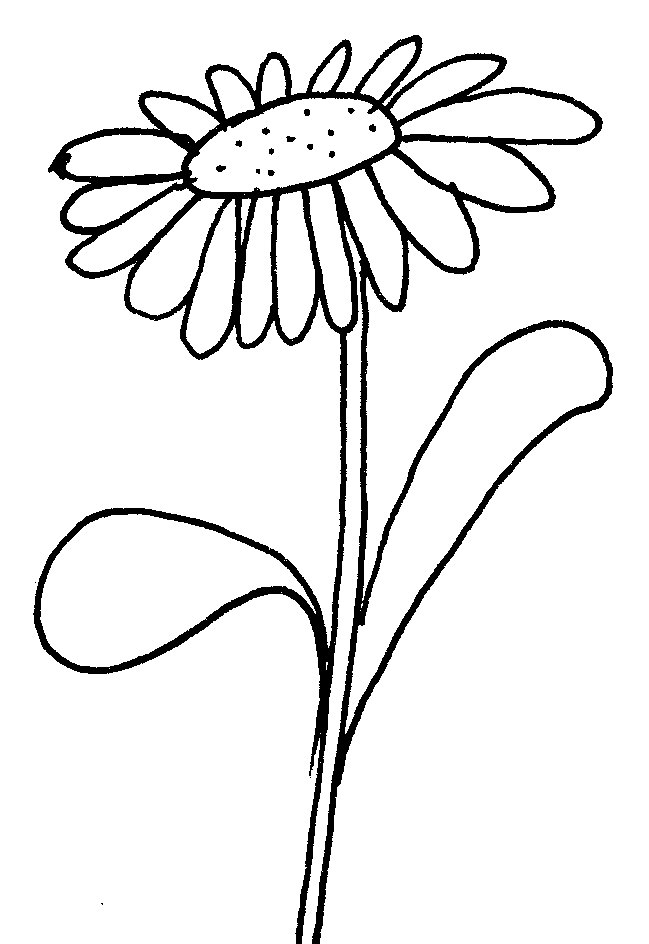 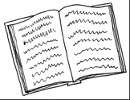 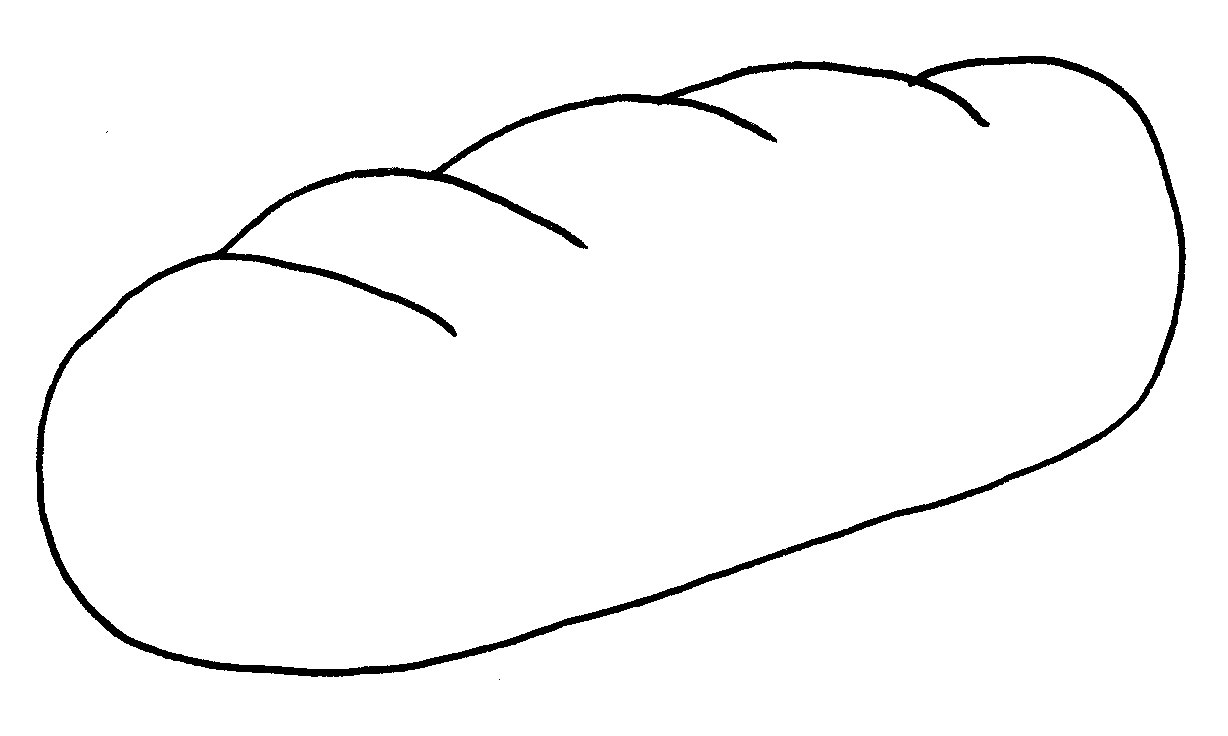 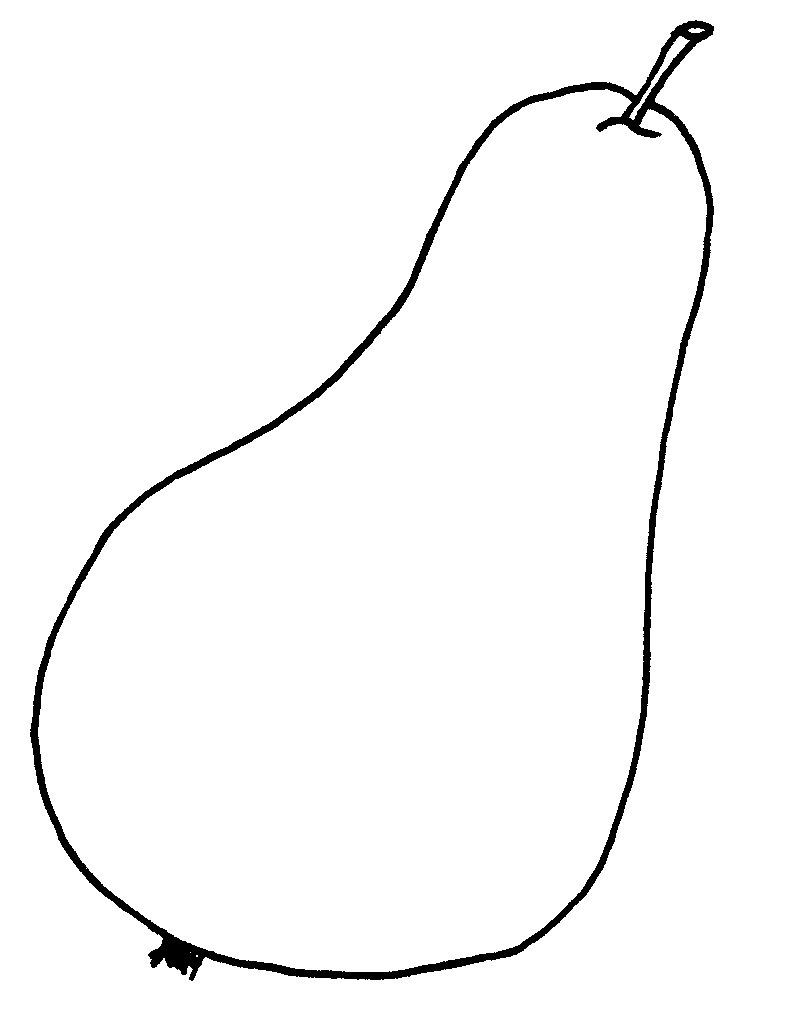 Quellenverzeichnis
Schrift: Grundschrift by Christian Urff https://fontlibrary.org/de/font/grundschrift.       https://creativecommons.org/licenses/by/3.0/
Alle Abbildungen: Eva verfuchst (eduki: https://eduki.com/de/autor/410446/verfuchst)